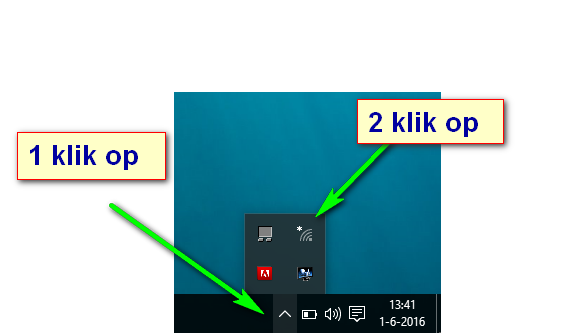 Wifi-verbinding maken windows 10
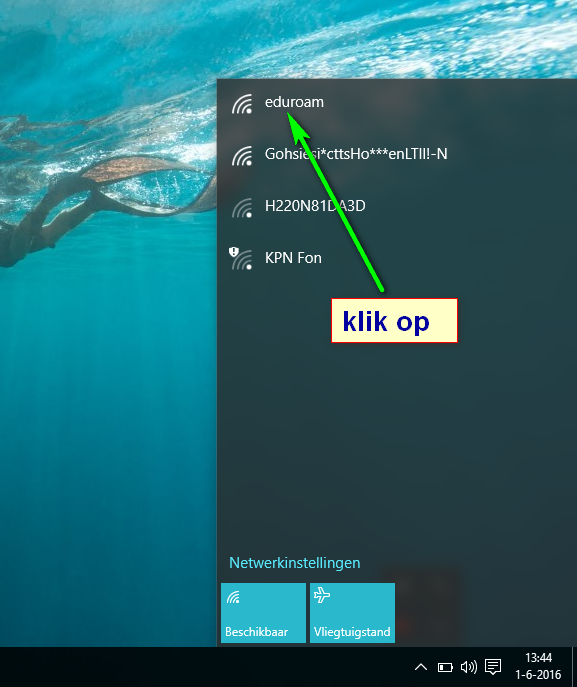 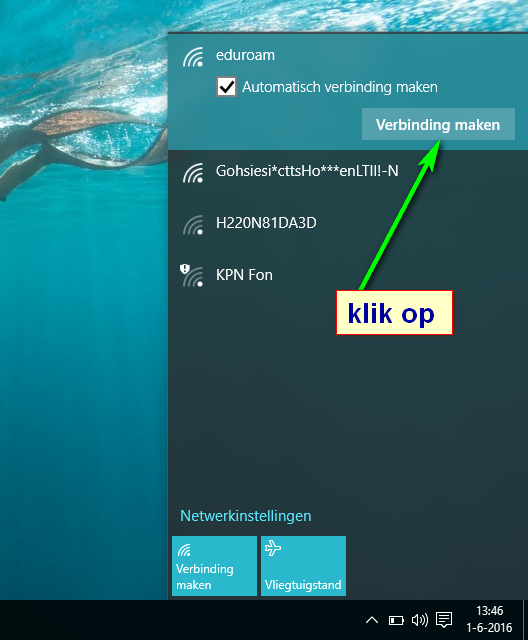 VOORBEELD:
Jouw naam is bv: Karel KleksJouw OV-nummer is bv: 211245
Jouw email-adres van Helicon wordt: 
		karel.kleks45@helicon.nl
Let op: 	de punten tussen voor- en achternaam en tussenvoegsel
	2 laatste cijfers van je OV-nummer
2 mogelijkheden kunnen zich voordoen
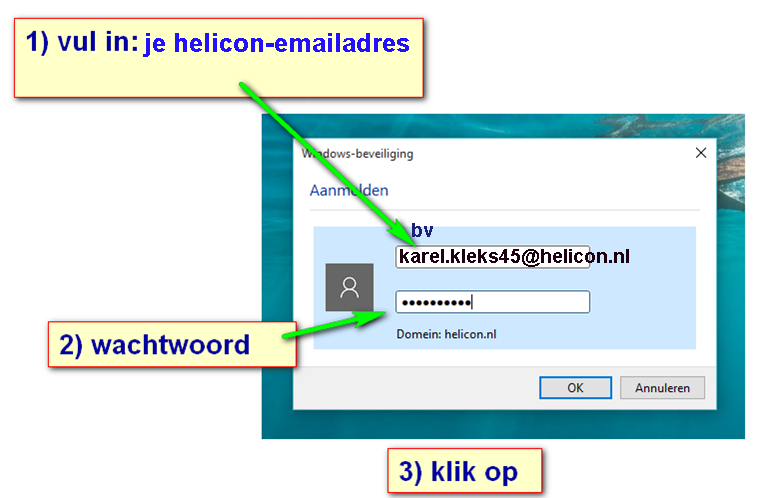 of
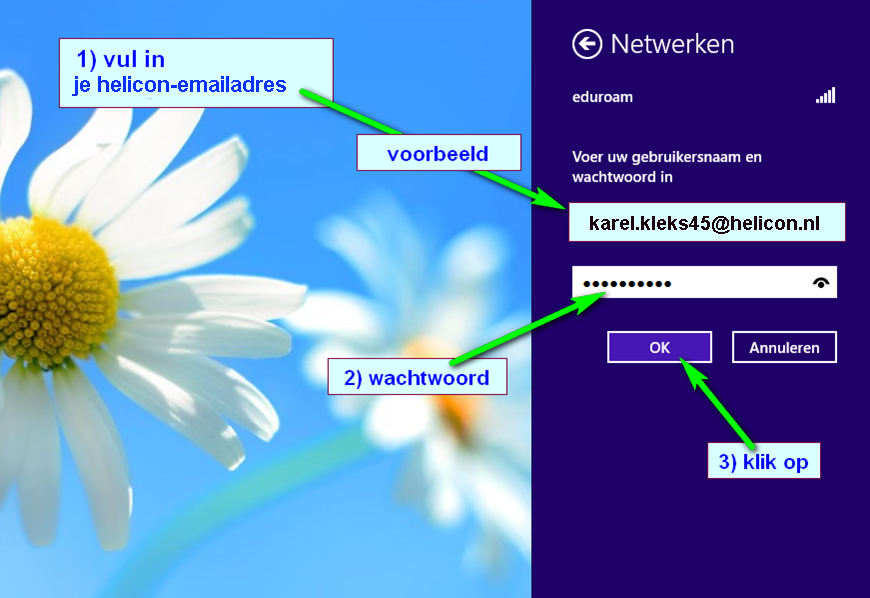 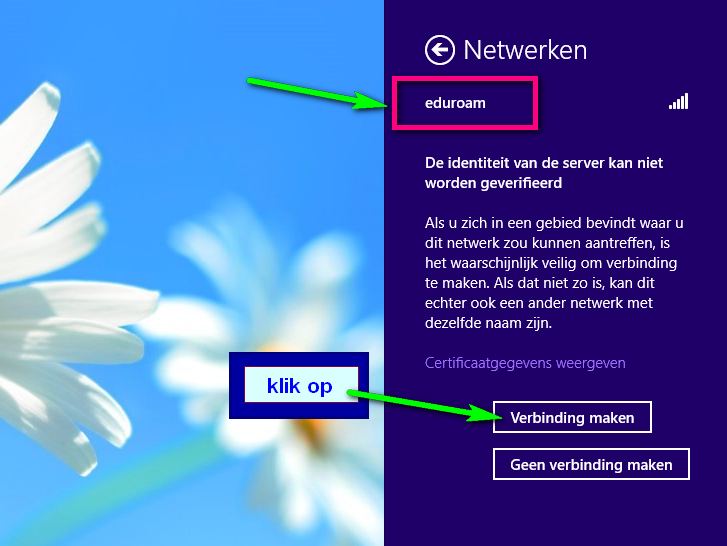 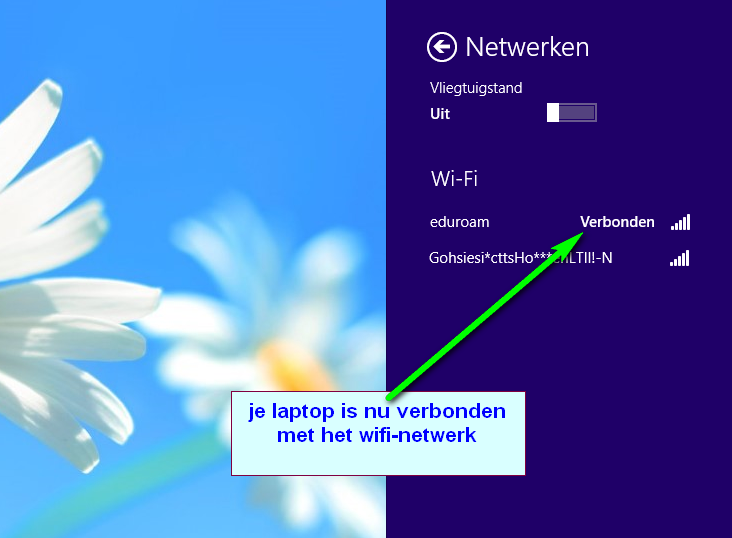 Werkt het nog steeds niet?

Run (Opdracht uitvoeren) het bestandje: “Setup WIFI eduroam..exe” op je Windows-laptop.
Herstart de laptop.
Probeer het opnieuw.

Indien het dan nog steeds niet werkt, ga dan naar de systeembeheerder. (kantoor 1.20)